Documentation numérique
Usages et pratiques des professionnels du droit
Sandrine Esclangon
sesclangon@taj.fr
1
26 février 2015
Le professionnel du droit
Les institutions
Les sites publics
La doctrine
La doctrine en « papier »
La documentation électronique
Les réseaux sociaux
Le rôle du documentaliste
2
Le professionnel du droit
01
Avocats  - Juristes -  Notaires

Exigeant 
Fiabilité, exhaustivité, mise à jour
Travaille dans l’urgence
Réticent au changement

Profession réglementée
Secret professionnel
Devoir de réserve

Peu de transmission de savoir-faire
3
[Speaker Notes: (1/2 journée à journée)
Travaille dans l’urgence, n’a pas le temps de s’adapter
avocats notaires, ou soumis au devoir de réserve (fonctionnaire), 
Enclin à ne rien partager => peu de transmission de savoir-faire]
Les institutions
02
Productrices de normes

CONNAITRE : Organisation de la justice française et du droit communautaire

CONNAITRE : Le vocabulaire, les conditions d’application et d’opposabilité

Accessible techniquement via le portail Legifrance
4
Les sites publics
03
Portail Legifrance
Porte d’accès au droit français

Eurlex
Porte d’accès au droit communautaire

Sites ministériels et parlementaires
Producteurs de circulaires, réponses ministérielles…

Met à disposition l’information sans en faciliter la compréhension ni la diffusion.
« L’Etat, c’est lui »
Jean Gasnault
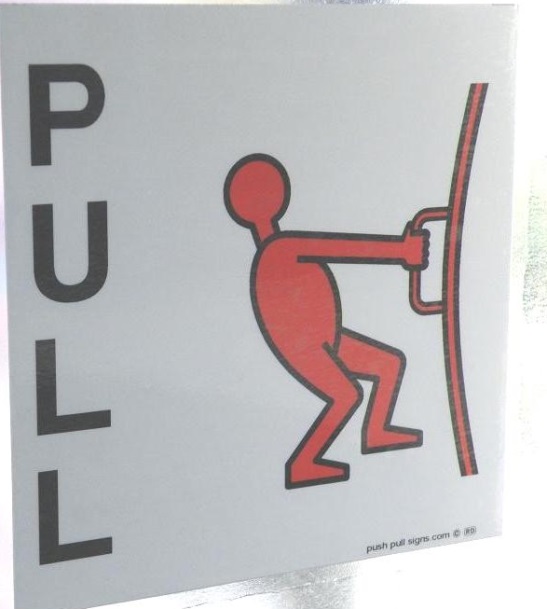 5
La doctrine
04
L’opinion des juristes sur les lois et décisions de justice.

N’est pas une source officielle mais influence le législateur

Différentes formes
Thèses, ouvrages, articles, notes, comptes rendus, sociétés savantes, « Think tank »

Différents supports
Electronique, Papier
6
[Speaker Notes: proteiforme
Le droit se construit dans le temps]
La doctrine en papier
05
Encore indispensable

Pérennité, couts
Documentation papier moins chère, pérenne, facilement transmissible.

Fonds non numérisés 
Très volumineux et soumis au droit d’auteur
En cours : Projets Gallica/ Europeana

Culturel
L’habitude, l’expérience, la connaissance du secteur amène le juriste à regarder  les publications/décisions antérieures. (peut remonter au 19ès)
7
[Speaker Notes: Culturel : fossé des générations : oui mais évolue…]
Documentation électronique
06
Privée - payante

Bases de données  : 
Contenus et utilisations différents, 
Ne se substituent pas l’une à l’autre 

Accès par abonnement : méthode
Universités : Couperin
Grands comptes : négociation facilitée
Petites structures : 

MOBILITE : Propositions encore instables
Problème d’équipement
E book, applications, accès en ligne :  moyennement développée et en constante évolution
Surcoût
8
[Speaker Notes: Décision d’achat selon le contenu l’abonnement le mode de connexion, le prix
A noter : obtention de documents (pay per view) peu existant pour la doctrine françaaise, existe en droit UE et international mais commandes non accessibles par les documentalistes (CB)
universités : Couperin (négociation centralisée)
universités : Couperin (négociation centralisée)
Petites structures qui se débrouillent (souvent sans documentaliste)

Juriste pas prêt à être cobaye, il faut que ça marche parfaitement pour s’investir]
Les réseaux sociaux
07
Blogs
Sites médiatiques
Auteurs 
Profession

Twitter 
Comptes officiels des institutions
Auteurs
Journalistes

Linkedin
Notification d’articles et d’intervention
9
[Speaker Notes: Doctrine gratuite à manier avec précaution. Interprétations peuvent prêter à confusion
Apporte compléments d’infos et signaux faibles]
Rôle du documentaliste
08
Médiateur

Face à l’infobésité : Relais entre producteur d’informations officielles et éditeurs : 

Rôle stratégique : optimisation des couts : abonnements VS sources gratuites

Trie et diffuse l’information pertinente sur mesure.
10
[Speaker Notes: (circuit classique de l’information)]
NEUILLY-SUR-SEINE
181 avenue Charles de Gaulle
92524 Neuilly-sur-Seine cedex
Tel: 01 40 88 22 50
Fax: 01 40 88 22 17
BORDEAUX
19, boulevard Alfred Daney
BP 80105
33041 Bordeaux cedex
Tel: 05 57 19 51 00
Fax: 05 57 19 51 01
LILLE
83, rue du Luxembourg
59777 Euralille
Tel: 03 20 14 94 20
Fax: 03 20 14 94 29
LYON
Immeuble « Park Avenue »
81, boulevard de Stalingrad
BP 41262
69608 Villeurbanne cedex
Tel: 04 72 43 37 85
Fax: 04 72 43 39 94
MARSEILLE
10, place de la Joliette
Les Docks – Atrium 10.4
BP 62544
13567 Marseille cedex 02
Tel: 04 91 59 84 75
Fax: 04 91 59 84 79
PERPIGNAN
27 rue Mailly
66000 Perpignan
Tel: 04 68 87 30 69
11